Entrance Question
Describe and explain at least one way in which mitosis occurred during your Thanksgiving break.
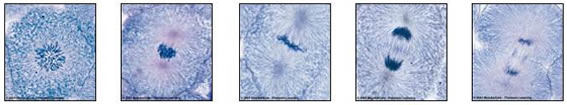 Baylor University Class Project
https://www.youtube.com/watch?v=ZEwddr9ho-4
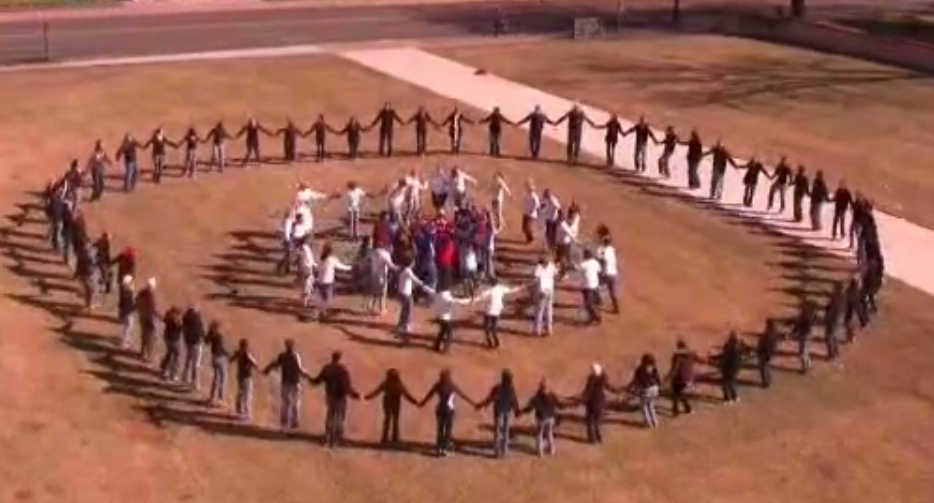 Why might they have created this video?
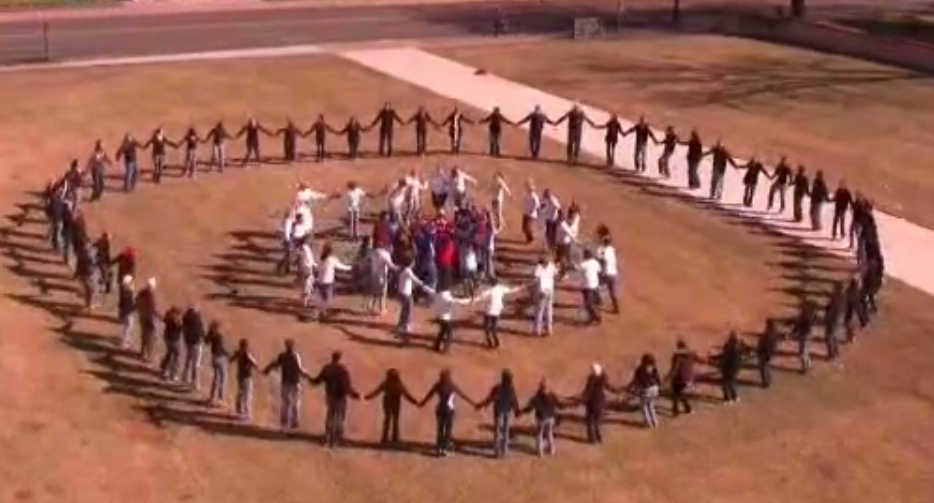 Cells & Mitosis Common Craft Videos
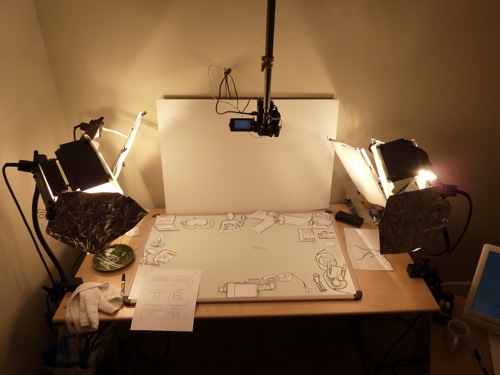 What is a common craft video?
http://www.youtube.com/watch?v=oCl1zoxs3Zo
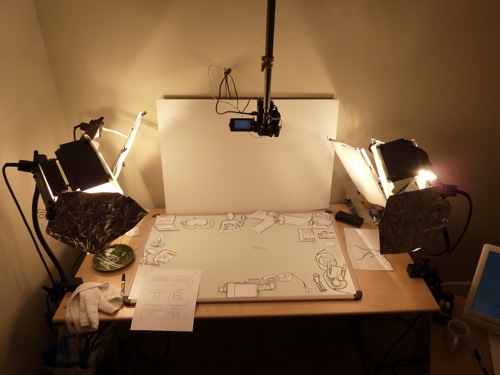 Project Overview
Groups will create videos covering the following content:
I can summarize the cell theory.
I can demonstrate and explain how cells divide.
I can explain the purposes of cell division.
Groups will follow these steps:
Write a script
Create props
Rehearse
Film
Project Options
Option 1: Tell a story from the perspective of the cell.
Option 2: Tell a story from the perspective of a chromosome.
Option 3: Provide information in a format similar to a documentary.
Project Requirements
Script and props must adequately cover each learning target.
Video must be at least 2 minutes long.
All group members must share duties leading up to the filming (writing script, prop making, etc.).
Each group member must have his or her own filming duty:
Filming
Script reader(s)
Prop manager(s)
Grading
Summarize the cell theory
       0 - - - - - - - - - - - - - - - - - - - - - - - - - - - 4
Not at all                                               Completely
Demonstrate and explain how cells divide
       0 - - - - - - - - - - - - - - - - - - - - - - - - - - - 4
Not at all                                               Completely
Explain the purposes of cell division
       0 - - - - - - - - - - - - - - - - - - - - - - - - - - - 4
Not at all                                               Completely
Video Length of 2 minutes or more
0 (no), 4 (yes)
Grouping
Each group should include 2 orange and 2 black.